Схема безопасного движения школьников ГБОУ «Сорокская сойотская школа-интернат среднего общего образования»
ул.Налханова
пер.Ключевой
пер.Ключевой
пер.Ключевой
Стадион
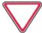 маг.
маг.
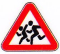 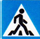 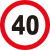 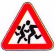 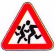 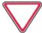 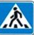 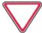 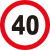 юрта
маг.
клуб
маг.
борц.зал
маг.
мед.изол.
стол.
инт.
инт.
Дет.сад
«Улыбка»
Сорокская
АМО СП
ГБОУ «ССШИСОО»
«Сойотское»
СВА
Главная трасса
Боксонская 
начальная 
школа
МАОУ
 «Саянская СОШ»
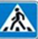 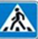 МАОУ
 «Орликская СОШ»
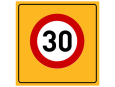 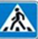 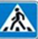 ГБОУ
 «Сорокская сойотская
школа-интернат СОО»
МАОУ
 «Бурунгольская СОШ» им. С.Г.Дугарова
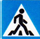 - направление движения автотранспорта
- знак  «Пешеходный переход»
- направление движения детей в школу и из школы
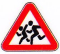 - знак  «Внимание дети»
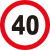 - знак  «Ограничение скорости»
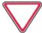 - знак  «Уступи дорогу»